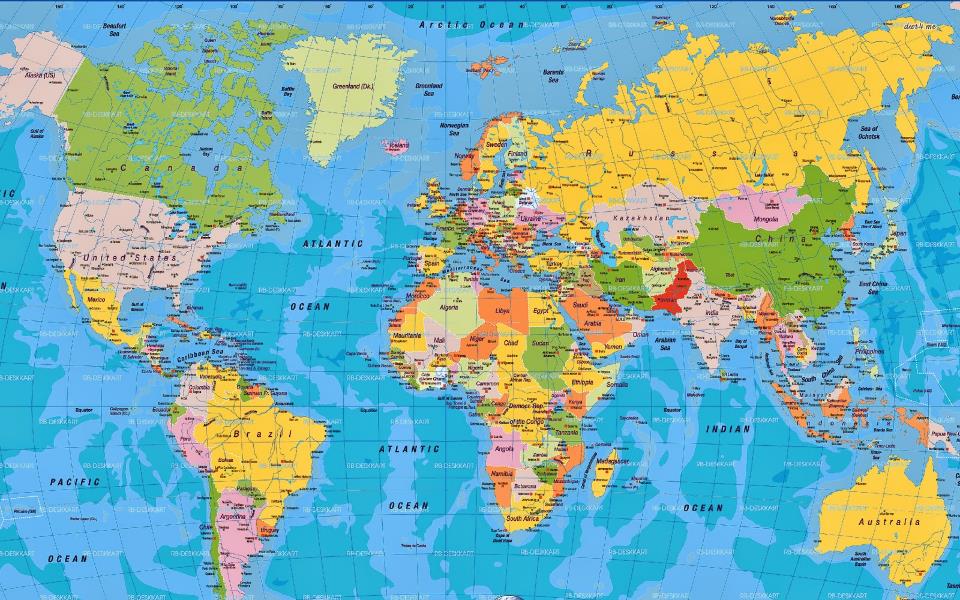 Strangers and Exiles
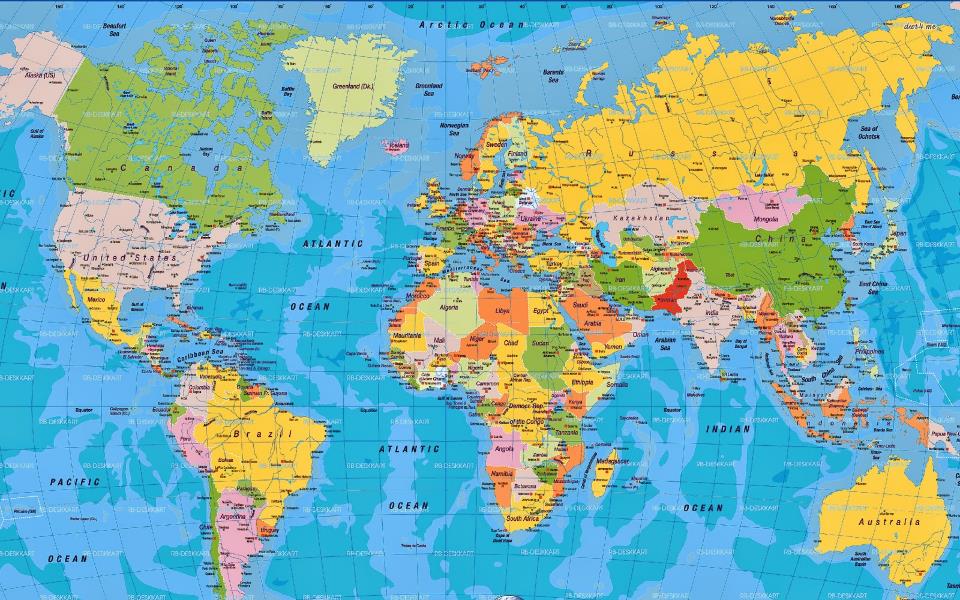 All these died in faith, without receiving the promises, but having seen them and having welcomed them from a distance, and having confessed that they were strangers and exiles on the earth.					 															              Hebrews 11:13
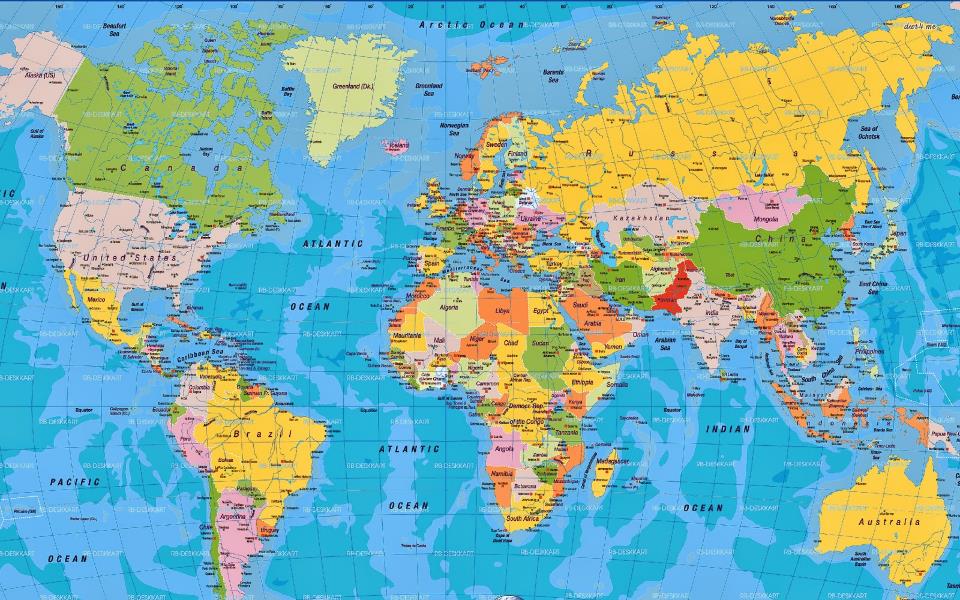 All these died in faith, without receiving the promises, but having seen them and having welcomed them from a distance, and having confessed that they were strangers and exiles on the earth.					 															              Hebrews 11:13
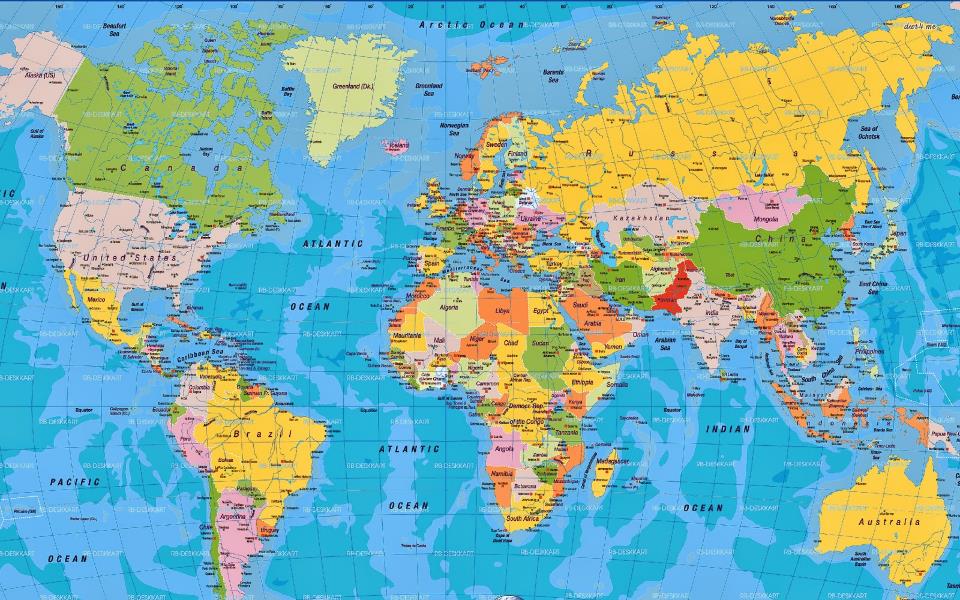 All these died in faith, without receiving the promises, but having seen them and having welcomed them from a distance, and having confessed that they were strangers and exiles on the earth.					 															              Hebrews 11:13
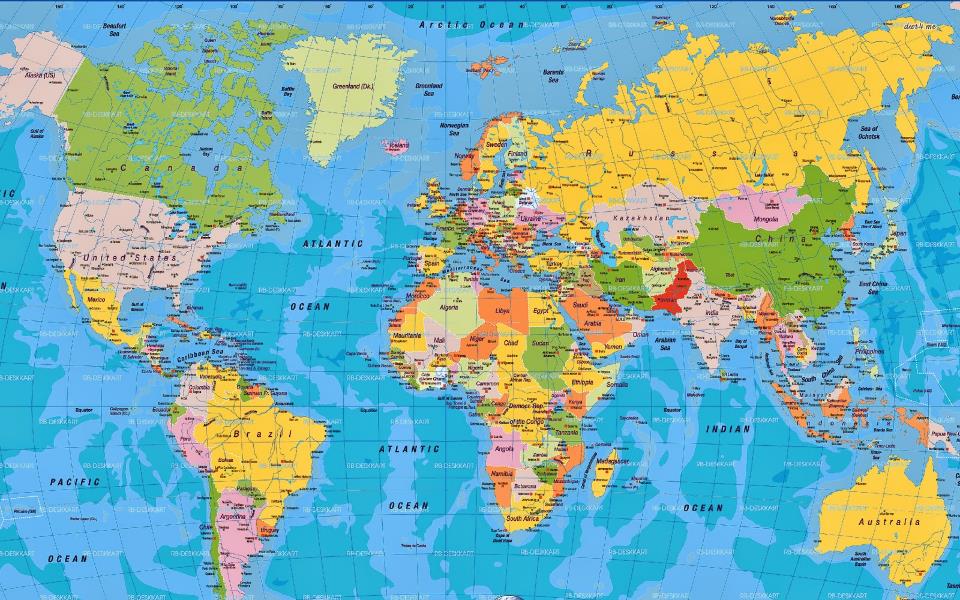 “For though, in truth, Homer has spoken many wise and divine words, he never spoke a wiser or a truer word than this: ‘For naught is sweeter than one’s native land.’” 					 															        										--Dio Chrysostom
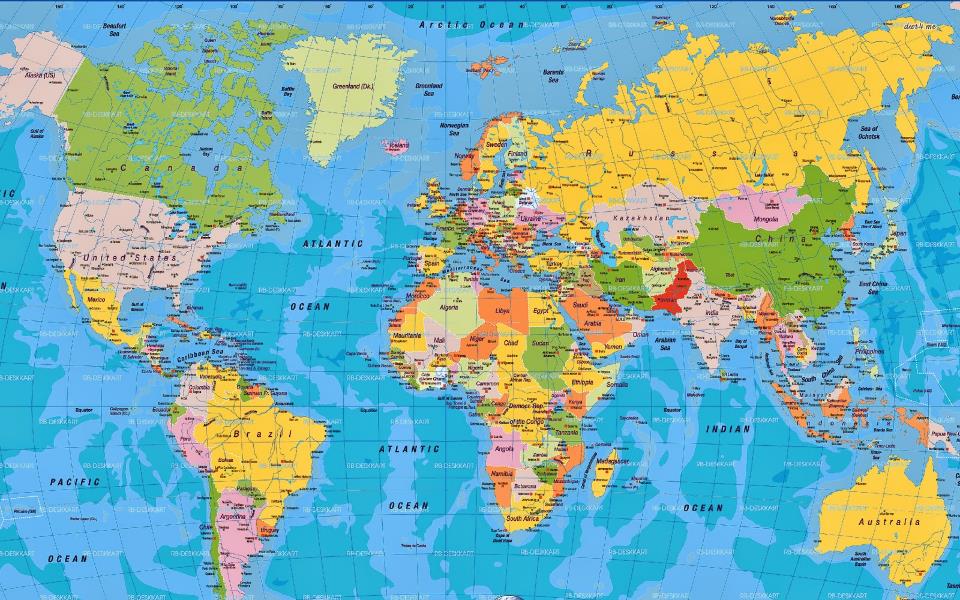 “they do not live in their own country but sojourn in a strange land; for thus to sojourn is a reproach.” 					 															        																			--Lucian
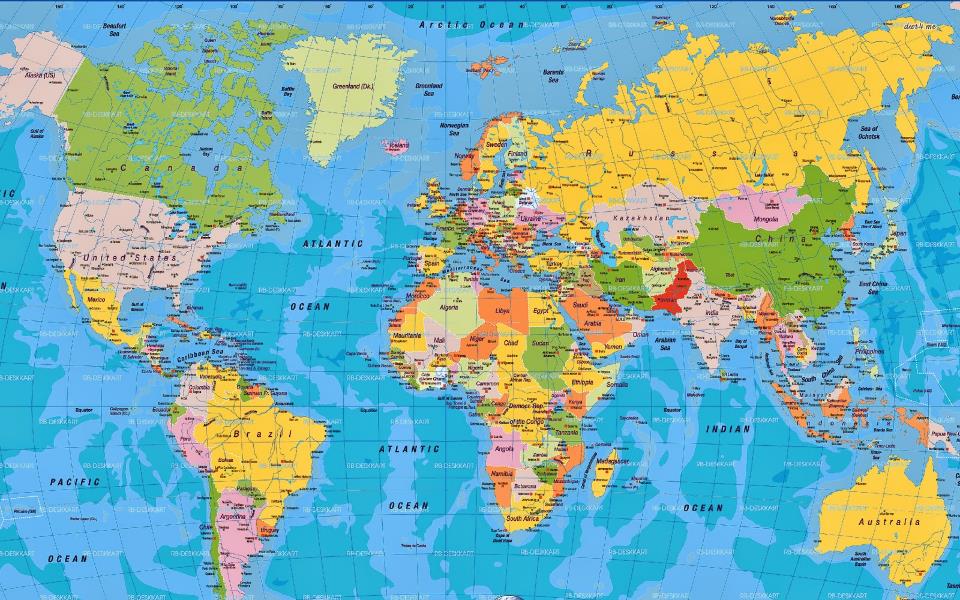 All these died in faith, without receiving the promises, but having seen them and having welcomed them from a distance, and having confessed that they were strangers and exiles on the earth.					 															              Hebrews 11:13
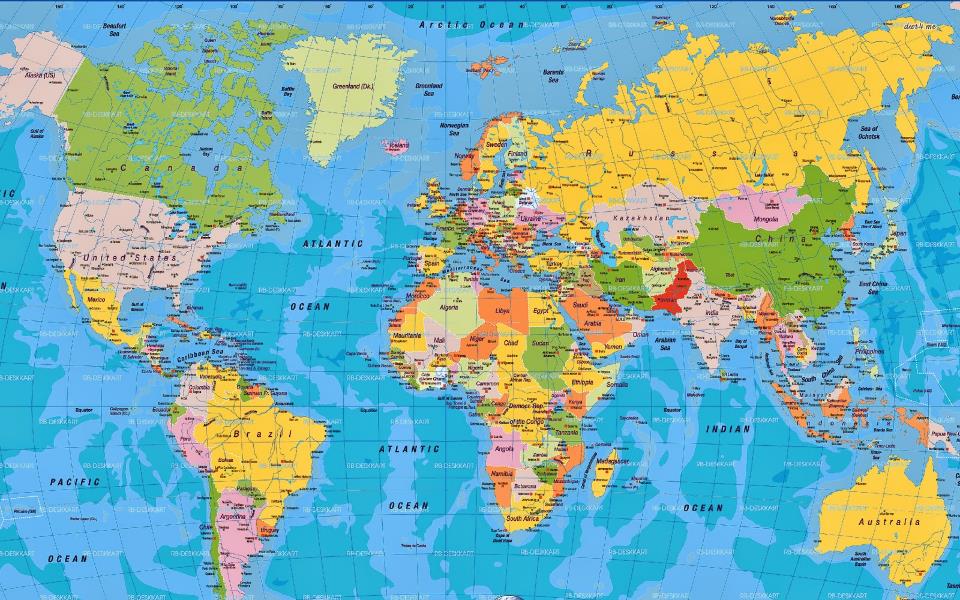 By faith Abraham, when he was called, obeyed by going out to a place which he was to receive for an inheritance; and he went out, not knowing where he was going. By faith he lived as an alien in the land of promise, as in a foreign land, dwelling in tents with Isaac and Jacob, fellow heirs of the same promise; 													    Hebrews 11:8-9
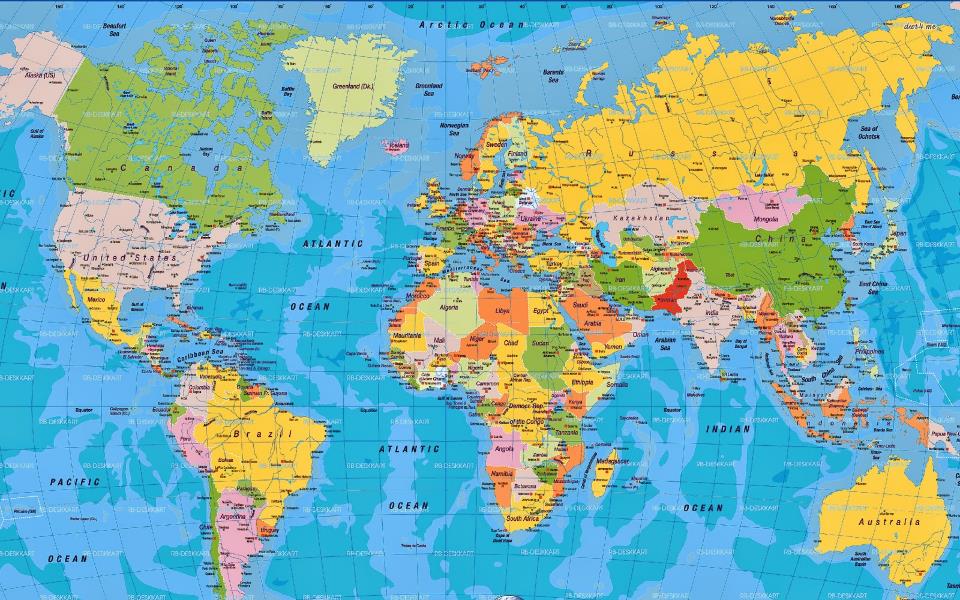 Then he proceeded from there to the mountain on the east of Bethel, and pitched his tent, with Bethel on the west and Ai on the east; and there he built an altar to the Lord and called upon the name of the Lord. 													    																	Genesis 12:8
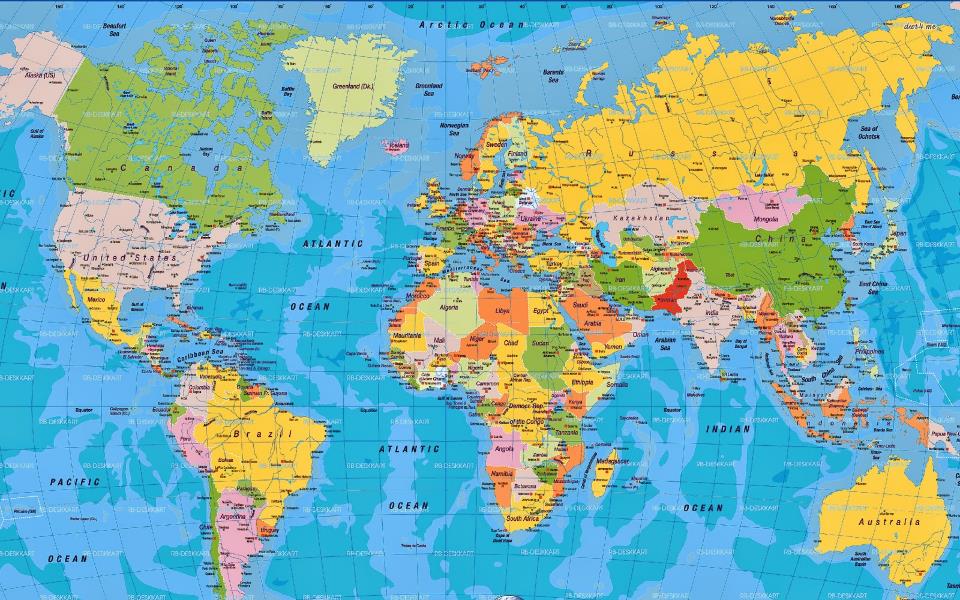 Then Abram moved his tent and came and dwelt by the oaks of Mamre, which are in Hebron, and there he built an altar to the Lord. 													    										Genesis 13:18
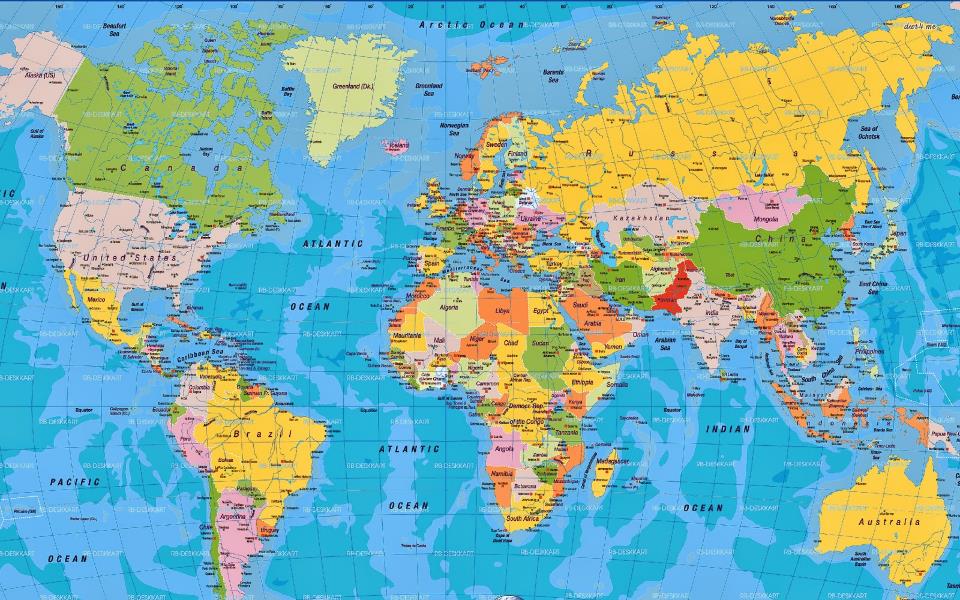 I am a stranger and a sojourner among you…								    									Genesis 23:4
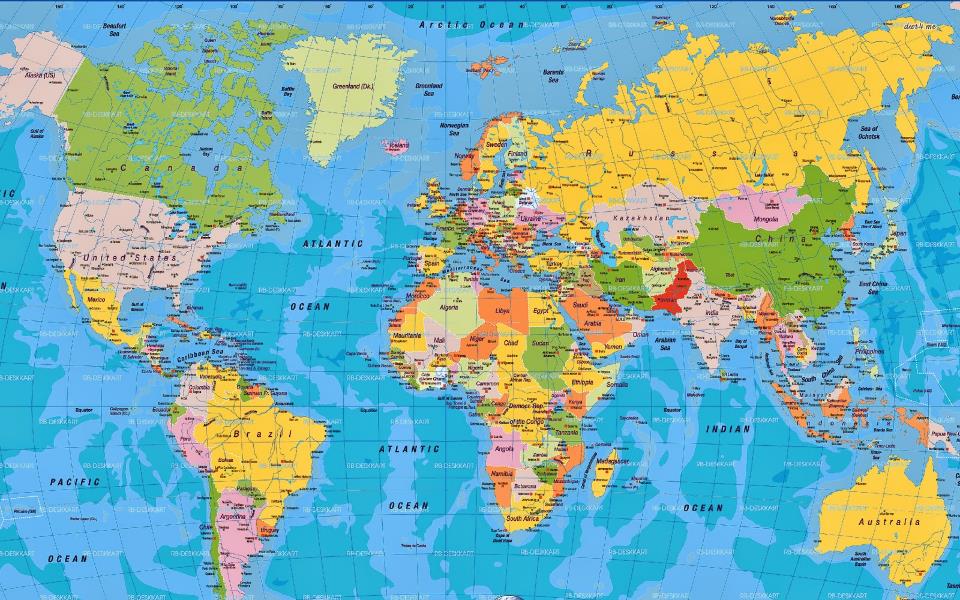 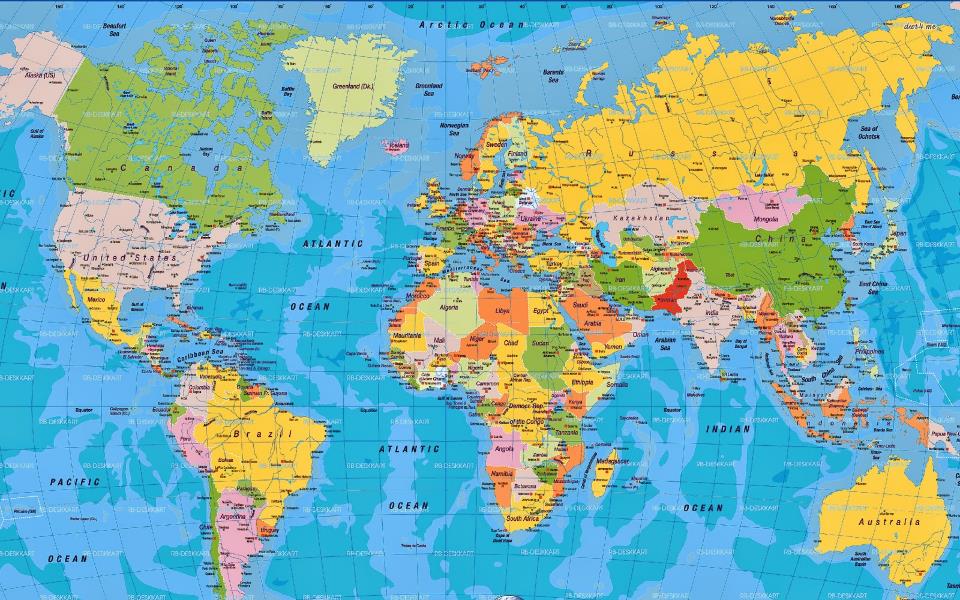 But as it is, they desire a better country, that is, a heavenly one. Therefore God is not ashamed to be called their God; for He has prepared a city for them. 																														 Hebrews 11:16
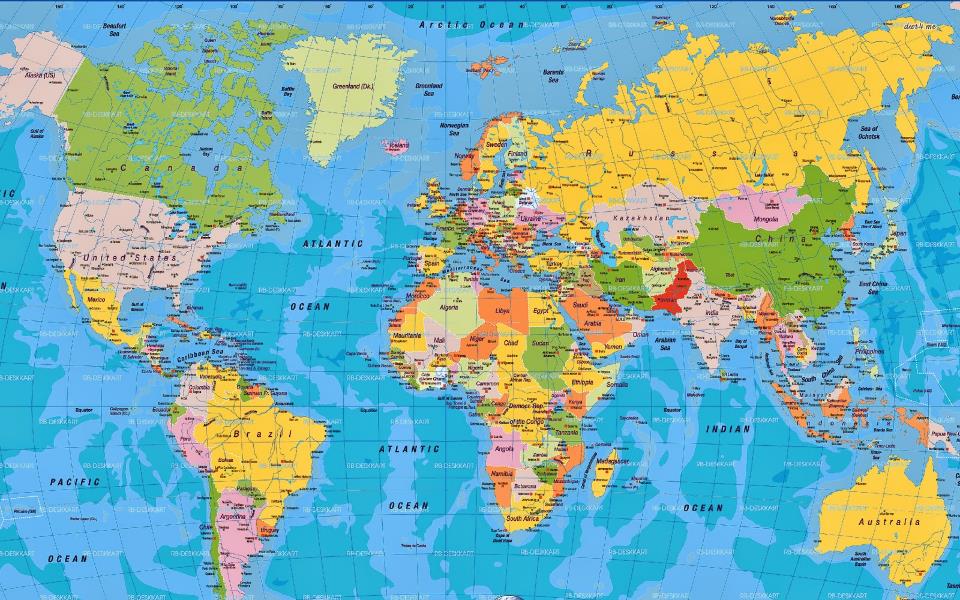 But as it is, they desire a better country, that is, a heavenly one. Therefore God is not ashamed to be called their God; for He has prepared a city for them. 																														 Hebrews 11:16
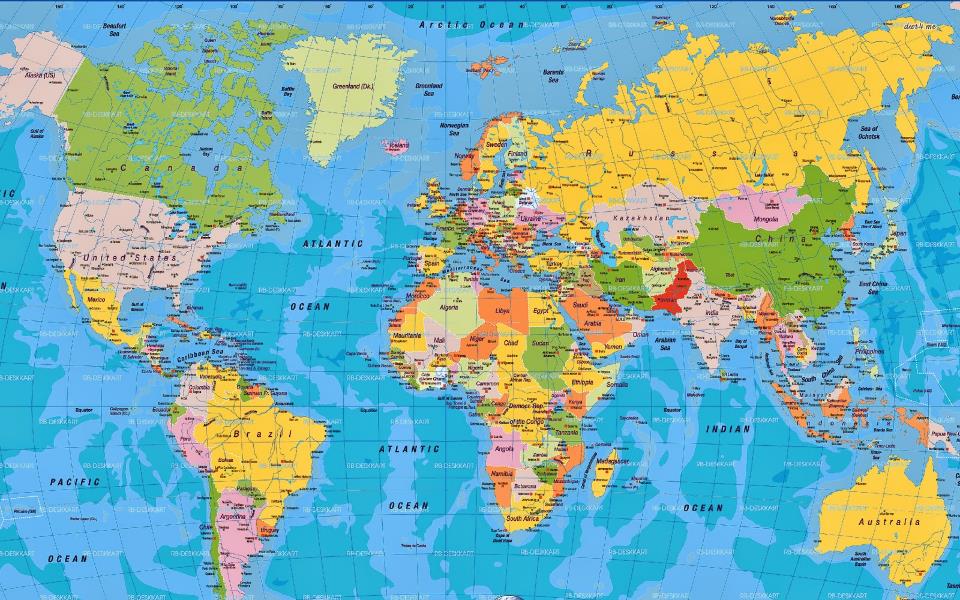 But as it is, they desire a better country, that is, a heavenly one. Therefore God is not ashamed to be called their God; for He has prepared a city for them. 																														 Hebrews 11:16
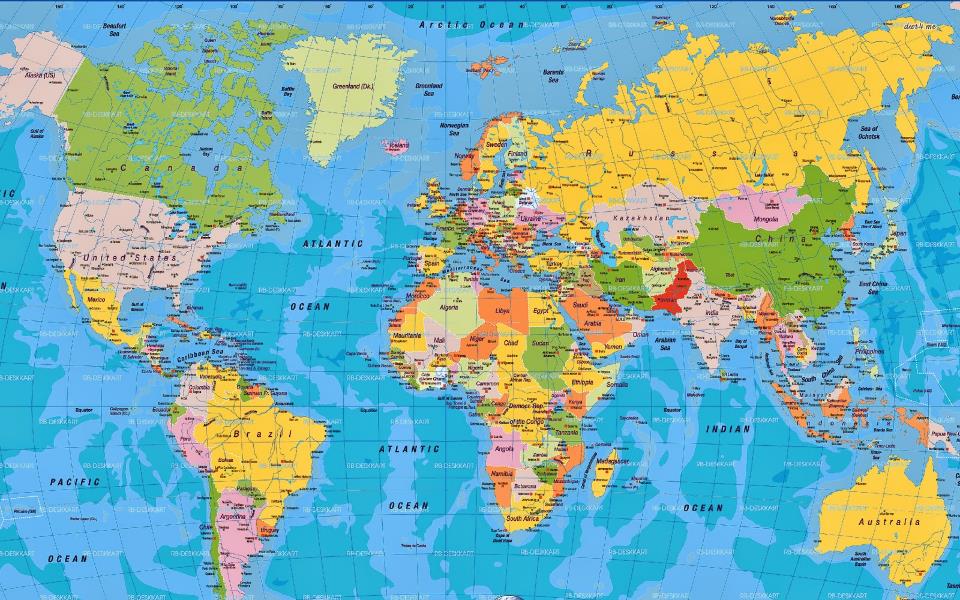 Then I saw a new heaven and a new earth; for the first heaven and the first earth passed away, and there is no longer any sea. And I saw the holy city, new Jerusalem, coming down out of heaven from God, made ready as a bride adorned for her husband. 																												Revelation 21:1-2
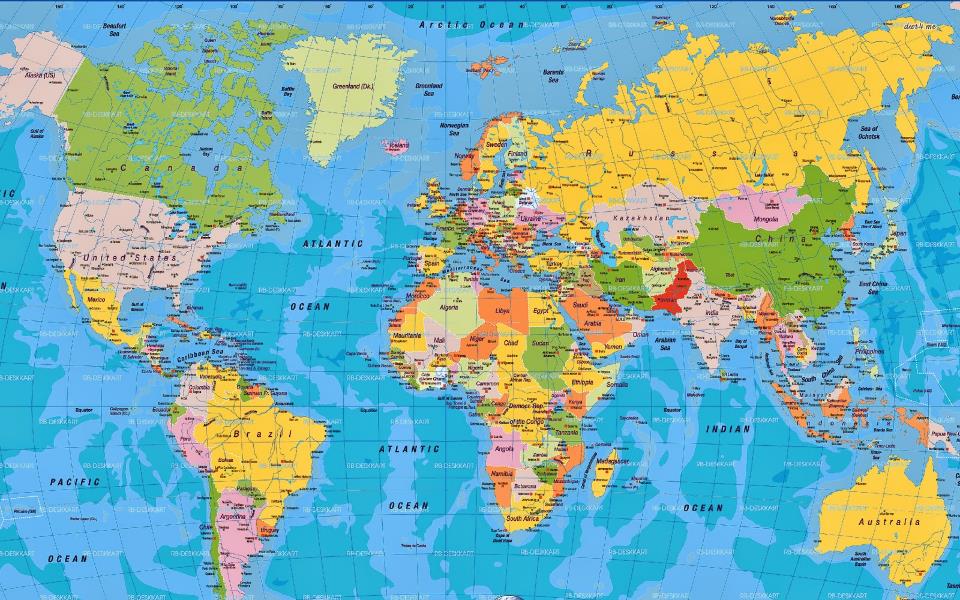